Computer Organization & Architecture
CHAPTER ONE
1
Introduction
Computer Organization, Computer Design, Computer Architecture  
Computer Organization : 
is concerned with the way the hardware computer operate and the way they are connected together to form the computer system. 
The various components are assumed to be in place and the task is to investigate the organizational structure to verify that the computer parts operation as intended. 
Computer Design:
 is concerned with the hardware design of the computer. 
Once the computer specification is formulated, it is the task of the designer to develop hardware for the system.  
It is concerned with the determination of what hardware should be used and how the parts should be connected. 
It is the aspect of computer hardware and sometimes referred to as computer implementation.
2
Cont….
Computer Architecture:
 is concerned with the structure and behavior of the computer as seen by the user. 
It includes the information formats, the instruction set and techniques for addressing memory.
Digital Logic Circuits
This chapter introduces the fundamental knowledge needed for the design of digital systems constructed with the individual gates and flip – flops.
 It covers Boolean algebra, combinational circuits and sequential circuits.
This provides the necessary background for understanding the digital circuits to be presented.
3
Digital Computers
Digital computers use the binary number system, which has two digits, 0 and 1
A binary digit is called a bit. 
Bits are grouped together as bytes and words to form some type of representation within the computer. 
A sequence of instructions for the computer is known as program. 
Block diagram of a digital computer  as shown fig 1.1
4
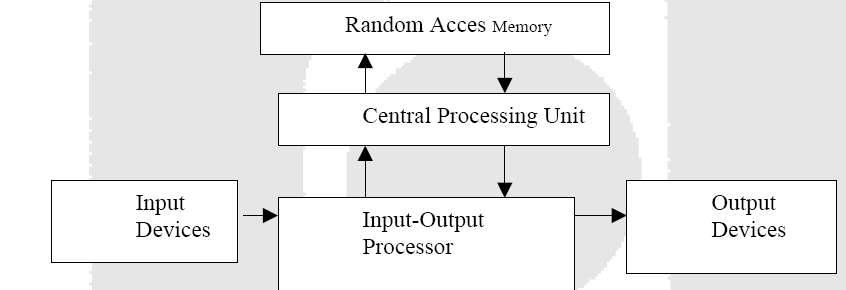 Fig 1.1
5
The hardware of the computer is usually divided into three major parts. 

The Central processing Unit (CPU): contains an arithmetic and logic unit for manipulating data, a number of registers for storing data, and control circuits for fetching and executing instructions. 
The memory of a computer; contains storage for instructions and data, it is called a Random Access Memory (RAM) ,the CPU can access any location in memory at random and retrieve the binary information within a fixed interval of time. 
The input and output processor: contains electronic circuit for communication and controlling the transfer of information between the computer and the outside world.
The input and output device: connected to the computer include keyboards, printers, terminals, magnetic disk drives and other communication devices.
6
Logic Gates 
Gates are the fundamental building block of all digital logic circuits.
Logical functions are implemented by the interconnection of gates.
Binary information is represented in digital computers using electrical signals. 
These signals can be represented by voltage to specify one of two possible states. For example, if a wire contains a signal of 3 volts, it is considered to contain the digital value 1. 
Likewise, if the wire contains 1.5 volts, then it represents the digital value 0. 
The manipulation of binary information in a computer is done using logic circuits called gates. 
	Examples: AND, OR, Inverter, Buffer, NAND, NOR, X-OR, X-NOR
Each gate is defined in three ways: graphic symbol, algebraic notation/function, and truth table
7
Fig 1.2 
AND  Gate 
      
     A
      
     B



The truth table of 
AND gate
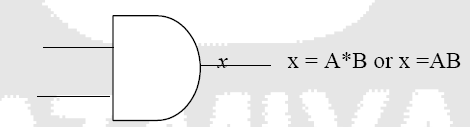 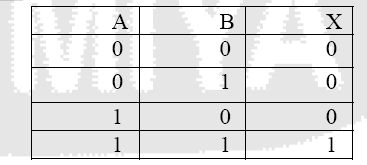 B. OR Gate
               A

                B


The truth table of OR 
gate
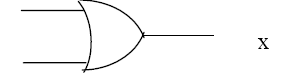 X = A + B
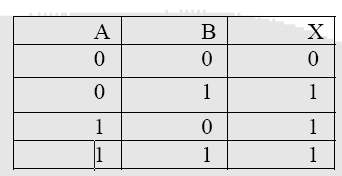 8
C. Inverter
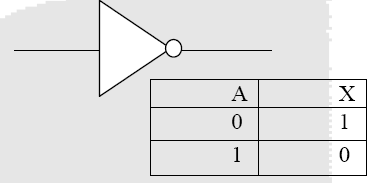 X = A’
D. Buffer 

	X = A
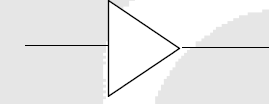 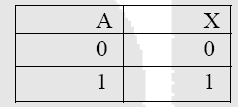 E. NAND
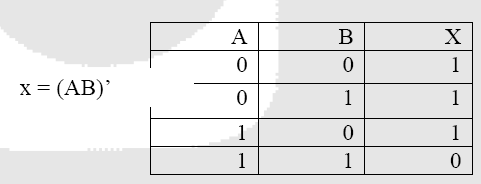 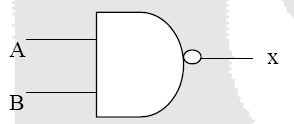 9
F. NOR
            A

              B
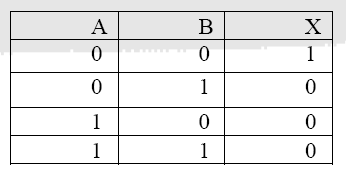 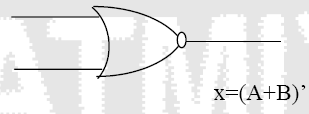 G. Exclusive-OR (XOR) 

         A

         B
x = A⊕ B 
or 
x=A’B+AB’
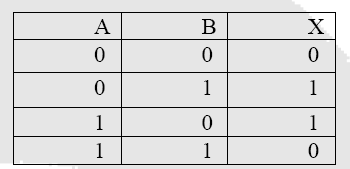 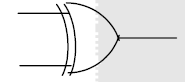 H. Exclusive-NOR
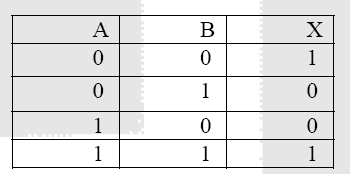 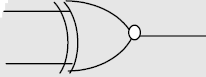 X = (A⊕ B)’
10
Boolean Algebra
Boolean algebra is an algebra that deals with binary variables and logic  operations. 
Variables are designated by letters such as A, B, x, and y. 
A Boolean function can be expressed algebraically with binary variables, the logic operation symbols, parentheses, and equal sign, and it can represent by: truth table, logic diagram & algebraic expression
The result of a Boolean function is either 0 or 1. 
Example: Consider the following Boolean function:     F = xy + z‘ 
The function F is equal to 1 if either both x and y are 1 or z' is 1; F is equal to 0 otherwise. 
NB:  z' = 1 is equivalent to saying z = 0 since z' is the complement of z.
11
Basic Identities of Boolean algebra
(1)     x + 0 = x 	                                  (2)      x * 0 = 0 
(3)      x + 1 = 1 	                      (4)      x * 1 = x         
(5)      x + x = x 	                      (6)      x * x = x
(7)      x + x' = 1 	                      (8)      x * x' = 0 
(9)      x + y = y + x 	                      (10)    xy = yx 	
(11)    x + (y + z) = (x + y) + z            (12)    x(yz) = (xy)z 
(13)    x(y + z) =  xy + xz                    (14)    x + yz = (x + y)(x + z)
(15) 	(x + y)' = x'y' 	                      (16)    (xy)' = x' + y‘ 
(17) 	(x')' = x
De-Morgan’s Theorem
This theorem is very important in dealing with NOR and NAND gates. It states that a NOR gate that performs the (x+y)’ function is equivalent to the function x’y’. Similarly a NAND function can be expressed by either (xy)’ or (x’+y’). For this reason the NOR and NAND gates have two distinct graphic symbols.
12
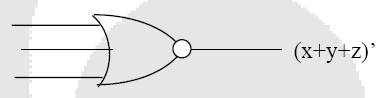 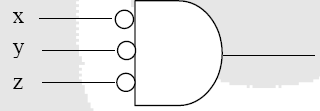 OR invert
invert AND
The invert AND symbol for the NOR gate follows from the De-Morgan’s thermo and from the convention that small circles denote complementation.
Similarly the NAND gates have two distinct symbols as shown below.
Invert OR 
              x
              Y
               z
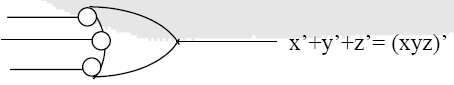 AND-invert 
                    x
                    y
                    z
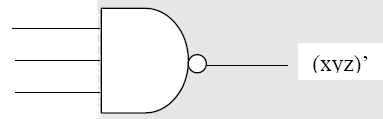 13
Complement of a function
The complement of a function F when expressed in a truth table is obtained by interchanging 1’s and 0’s in the values of F in the truth table. 
When the function is expressed in algebraic form the complement of the function can be derived by means of De-Morgan’s Theorem. 
The general form of DeMorgan’s theorem can be expressed as follows: 
		 (x1+x2+x3+….Xn)  = x1’x2’x3’…xn’ 
		(x1x2x3…xn)’          =x1’+x2’+x3’+…+xn’ 
By changing all OR operation to AND operation and all OR operations and then complementing each individual letter variable we can derive a simple procedure for obtaining the complement of an algebraic expression. 
Eg.              F = AB+C’D’+B’D          F’=(A’+B’)(C+D)(B+D’) 
NB: The complement expression is obtained by interchanging AND and OR operations and complementing each individual.
14
Map Simplification
In addition to using Boolean algebra to simplify a Boolean function, we use map simplification techniques/methods.
 The map method is known as the Karnaugh map or K-map. 
Each combination of the variables in a truth table is called a minterm. 
There are 2n minterms for a function of  n variables. 
The Boolean algebra can simplify by those two methods: 
Sum-of- Products simplifications (SOP)
Product-of-sum simplifications (POS)
15
Variable Maps
The following are maps for two-, three-, and four-variable function: 


















			fig 1.3
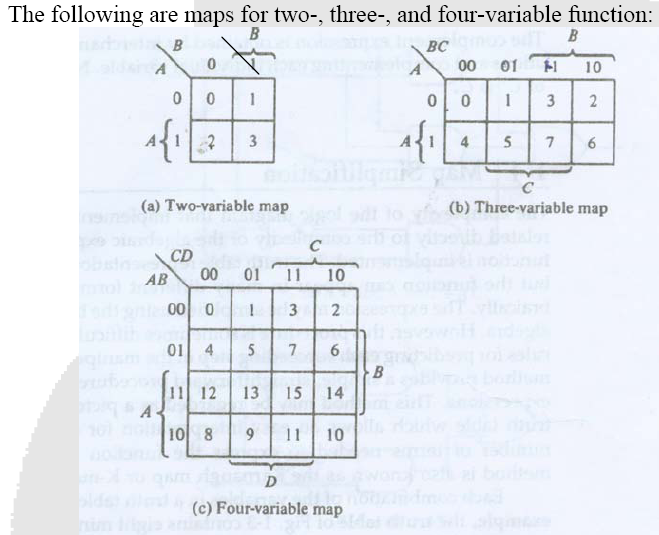 16
Cont…….
The variable names are listed across both the sides of the diagonal line into the corner of the map. 
The 0’s and the 1’s marked along each row and each column designate the value of the variables. 
Each variable under the brackets contain half of the squares in the map where that variable appears unprimed. 
The minterm represent by a square is determined from the binary assignment of the variable along the left top edges in the map. 
Here the min term 5 the three variable maps are 101 of the second column. This minterm represents a value for the binary variables A, B and C with A and C being unprimed and B being primed.
17
Sum-of-Products Simplification ((SOP)
A Boolean function represented by a truth table is plotted into the map by inserting 1's into those squares where the function is 1. 
Boolean functions can then be simplified by identifying adjacent squares in the Karnaugh map that contain a 1. 
A square is considered adjacent to another square if it is next to, above, or below it. In addition, squares at the extreme ends of the same horizontal row are also considered adjacent. The same applies to the top and bottom squares of a column. 
The objective to identify adjacent squares containing 1's and group them together. 
Groups must contain a number of squares that is an integral power of 2.
18
Groups of combined adjacent squares may share one or more squares with one or more groups. 
Each group of squares represents an algebraic term, and the OR of those terms gives the simplified algebraic expression for the function. 
To find the most simplified algebraic expression, the goal of map simplification is to identify the least number of groups with the largest number of members. 
        Example: We will simplify the Boolean function.    F (A,B,C) = Σ(3,4,6,7) 
There are four squares marked with 1’s, one for each minterm that produces 1 for the function. 
These squares belong to minterm 3,4,6,7 and are recognized from the figure b. 
Two adjacent squares are combined in the third column. This column belongs to both B and C produces the term BC. 
The remaining two squares with 1’s in the two corner of the second row are adjacent and belong to row columns of C’, so they produce the term AC’.
19
The simplified expression for the function is the or of the two terms: 
		F = BC + AC’ 
The second example simplifies the following Boolean function: 
		F(A,B,C) = Σ(0,2,4,5,6) 
The five minterms are marked with 1’s in the corresponding squares of the three variable maps. 
The four squares in the first and the fourth columns are adjacent and represent the term C’. 
The remaining square marked with a 1 belongs to minterm 5 and can be combined with the square of minterm 4 to produce the term AB’. The simplified function is
20
Map for F(A,B,C) = Σ(0,2, 4, 5, 6) 
	
The simplified expressions of the function is : F = C’+AB’
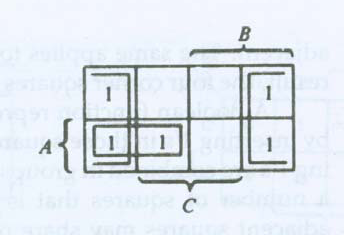 21
Maps for F(A,B,C,D)=Σ(0,1,2,6,8,9,10) 


















			                                fig 1.4
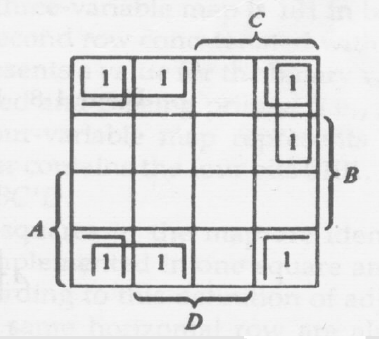 22
The area in the map covered by this four variable consists of the squares marked with 1’s in fig 1.4. 
The function contains 1’s in the four corners that when taken as groups give the term B’D’. This is possible because these four squares are adjacent when the map is considered with the top and bottom or left and right edges touching. 
The two 1’s on the bottom row are combined with the two 1’s on the left of the bottom row to give the term B’C’. 
The remaining 1 in the square of minterm 6 is combined with the minterm 2 to give the term A’CD’. 
	So the simplified function is:
	F = B’D’ + B’C’ + A’CD’
23
Product-of-Sums Simplification (POS)
This approach is similar to the Sum-of-Products simplification, but identifying adjacent squares containing 0’s instead of 1’s forms the groups of adjacent squares. 
Then, instead of representing the function as a sum of products, the function is represented as a product of sums. 
     Examples: F(A,B,C,D) = Σ(0,1,2,5,8,9,10) 
The 1’s marked in the map of fig 1.5 represents the minterms that produces a 1 for the function, 
The squares marked with 0’s represent the minterm not included in F and therefore denote the complement of F. 
Combining the squares with 1’s gives the simplified function in sum-of-products form:      F = B’D’ +B’C’+A’C’D 
If the squares marked with 0’s are combined as shown in the diagram, we obtain the simplified complement function:
24
F’=(A’+B’)(C’+D’)(B’+D) 

















				fig 1.5
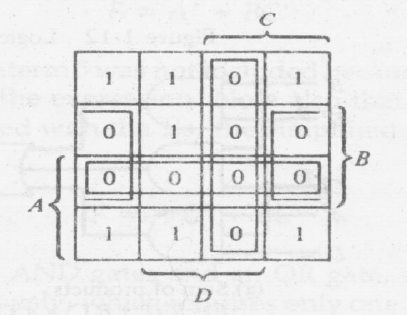 25
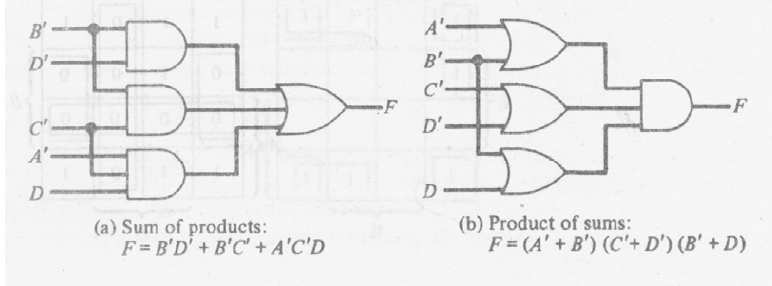 Fig 1.6
26
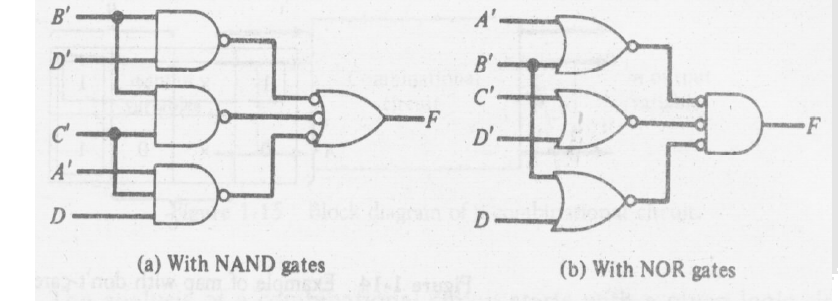 Fig 1.7
27
Don't Care Conditions
It doesn't matter whether a function produces a 0 or 1 for a given minterm. 
When this condition occurs, an X is used in the map to represent the don't care condition. 
Then, when performing map simplification, a square containing an X can be used in both the Sum-of-Products approach and the Product-of-Sums approach. 
When choosing adjacent squares for the function in the map, the x’s may be assumed to be either 0 or 1, whichever gives the simplest expression
In addition an x need not to be used at all if it does not contribute to the simplification of the function. 
In each case the choice depends only on the simplification that can be achieved. As example consider the following Boolean function together with the don’t care minterms:             F(A,B,C) = Σ0,2,6) 
               d(A,B,C) = Σ(1,3,5)
28
The minterm listed with F produce a 1 for the function. The don’t care minterms listed with d may produce either a 0 or 1 for the function. The remaining minterms 4,7 produce a 0 for the function. 
The 1’s and x’s are combined in any convenient manner so as to enclose the maximum number of adjacent squares. 
It is not necessary to include the don’t care minterms 1 and 3 with the 1’s in the first row we obtain the term, BC’. 
The simplified expression is: 
			F = A’ + BC’ 
But if we don’t use the X’s the simplified expression would be: 
F=A’C’+BC’ it needs two ANDs gate and one OR gates.
29
Combinational Circuits
A combinational circuit is a connected arrangement of logic gates with a set of inputs and outputs. 
At any given time, the binary values of the outputs are a function of the binary values of the inputs. 
The design of a combinational circuit starts from a verbal outline of the problem and ends in a logic circuit diagram.
 The procedure involves the following steps: 
The problem is stated. 
The input and output variables are assigned letter symbols. 
The truth table that defines the relationship between inputs and outputs is derived. 
The logic diagram is drawn
30
Half-Adder
The most basic digital arithmetic circuit. 
Performs the addition of two binary digits. 
The input variables of a half-adder are called the augends and the addend. 
The output variables of a half-adder are called the sum and the carry.
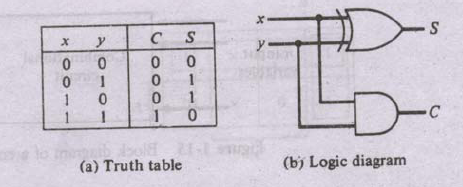 fig 1.8 half adder
S = x’y+xy’=x ⊕ y 
C=xy
31
Full-Adder
A full-adder performs the addition of three binary digits. 
Two half-adders can be combined to for a full-adder.
Full adder has three inputs and two outputs
The full adder circuit contains two half adders and an OR gate. 







 fig 1.9  Full-adder
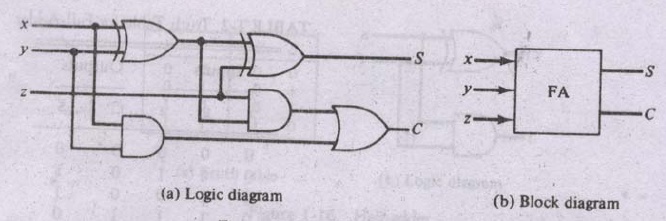 32
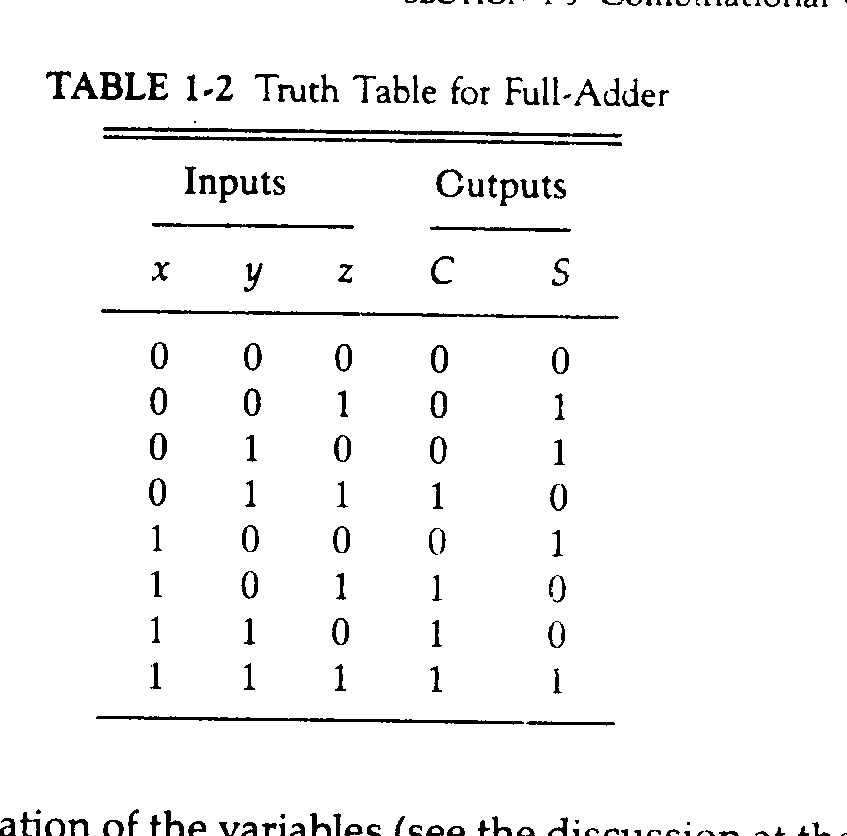 NB: Additional examples of combinational circuits:
	 Decoders
	 Encoders
	 multiplexers(MUL)
	 Demultiplexers
33
Decoders
A binary code of n bits is capable of representing up to 2n distinct elements of the coded information 
 A decoder is a combinational circuit that converts binary information from the n coded inputs to a maximum of 2n unique outputs 
 A decoder has n inputs and m outputs, where m ≤ 2n, and are called n-to-m-line decoders 
 Each output represents one of the combinations of the input variables 
 An enable input controls operation of the decoder
34
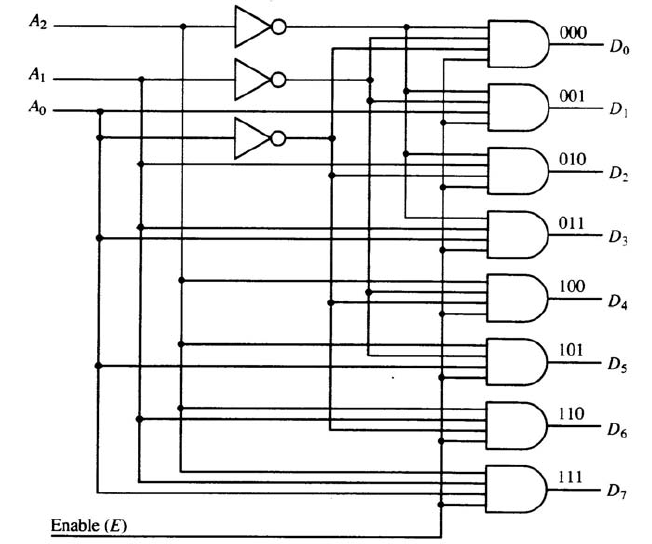 Fig 1.20     3-to- 8 line Decoder
35
Truth table  for 3-to- 8 line Decoder
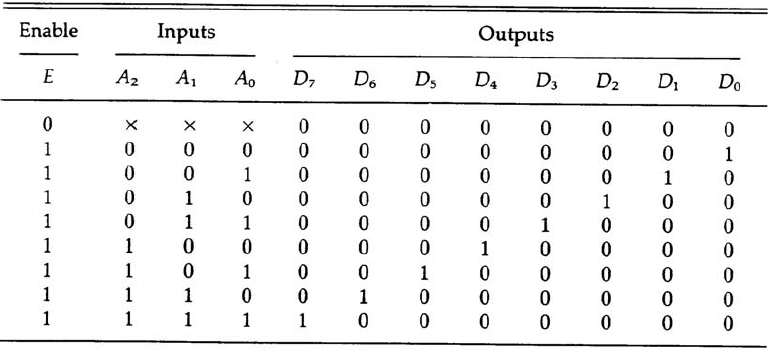 Some decoders use NAND gates rather than AND gates causing the outputs to be in their complemented form 
 The circuit would then be enabled when E = 0
36
Fig 1.21   2-to-4 line decoder with NAND  gates
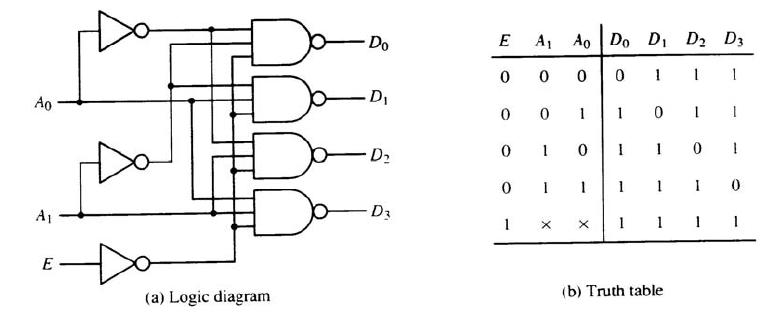 NB:
It is possible to combine two or more decoders with enable inputs to form a larger decoder 
The enable inputs are a convenient feature for decoder expansion
37
Fig 1.22  A  3X8 Decoder constructed with  2 X 4 Decoders











You can check the relationship by using the truth tables.
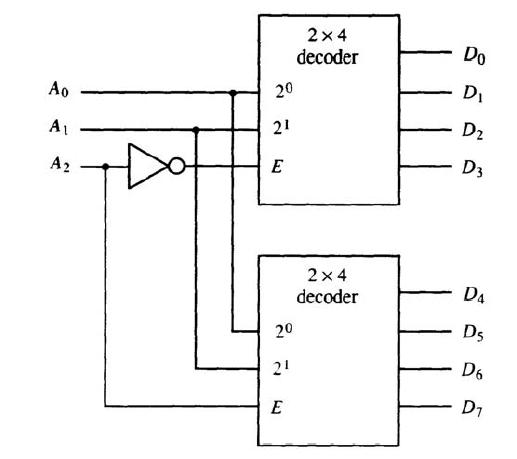 38
Encoders
An encoder is a digital circuit that performs the inverse of a decoder 
 An encoder has 2n (or less) input lines and n output lines 
The output lines generate the binary code corresponding to the input value 
Truth tables  for Octal to Binary Encoder
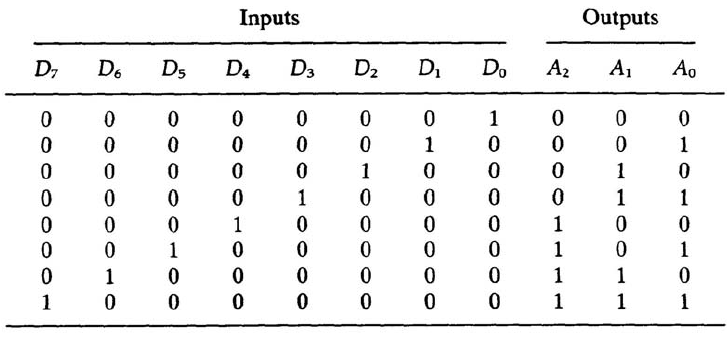 39
Cont…
An encoder can be implemented with OR gates 
A0 = D1 + D3 + D5 + D7 
A1 = D2 + D3 + D6 + D7 
A2 = D4 + D5 + D6 + D7
Multiplexers
A multiplexer (MUX) is a combinational circuit with 2n input data lines, n input select lines, and one output line 
The input selection lines determine which input data line is selected for the output
40
Fig 1.23  4-to-1 line Multiplexers
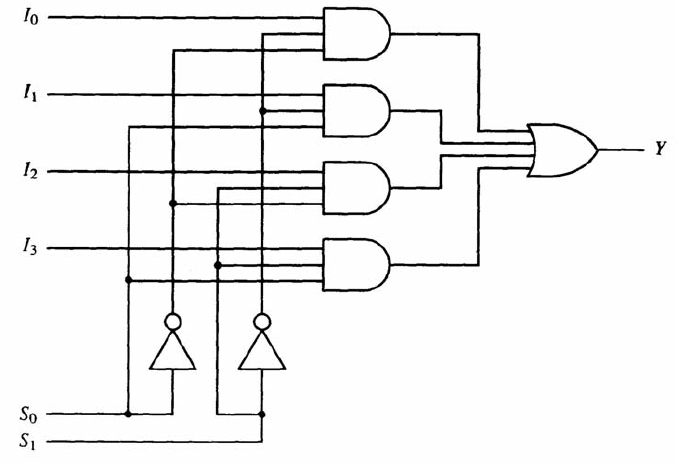 41
Cont…
Rather than using a truth table  to describe the circuit, we use function table with 2n rows is used , example for the 4-to-1 line multiplexer above we needs 64 rows, if we use truth table , then instead we use function tables.
 One row for each combination of the selection inputs 
 The MUX is also called a data selector 
	Function table for  4-to- 1 line Multiplexers





You can check from fig 1.23
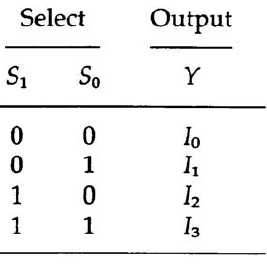 42
Sequential circuits
the current output of a sequential circuit depends on the current input and the current state of that circuit.
	Flip Flops 
Is the simplest form of sequential circuit
There are a variety of flip flops,
all of which share two properties:
The flip-flop is a bistable device. It exists in one of two stable states 
The flip-flop has two outputs, which are always the complements of each other. These are generally labeled Q and Q’ (Q complement). 
A Flip-flop is a binary cell capable of storing one bit of information. 
It has two outputs, one for the normal value and one for the complement value of the bit stored in it. 
Flip-flops are storage elements utilized in synchronous sequential circuits.
43
Cont…..
Synchronous sequential circuits employ signals that effect storage elements only at discrete instances of time. 
A timing device called a clock pulse generator that produces a periodic train of clock pulses achieves synchronization. 
Values maintained in the storage elements can only change when the clock pulses.
Hence, a flip-flop maintains a binary state until directed by a clock pulse to switch states. 
The difference in the types of flip flops is in the number of inputs and the manner in which the inputs affect the binary state. 
Flip-flops can be described by a characteristic table which permutated all possible inputs (just like a truth table). 
The characteristic table of a flip-flop describes all possible outputs (called the next state) at time Q(t+1) over all possible inputs and the present state at time Q(t).
44
The most common types of flip flops are: 
 SR Flip-Flop 
 D Flip-Flop 
 JK Flip-Flop 
 T Flip-Flop
SR Flip-Flop  or S-R Latch
Truth table
Has 3 Inputs:      Graphic symbol
S (for set) 
R (for reset) 
C(for Clock)
Has 2 Outputs: 
Q 
Q'
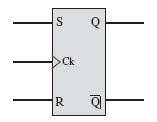 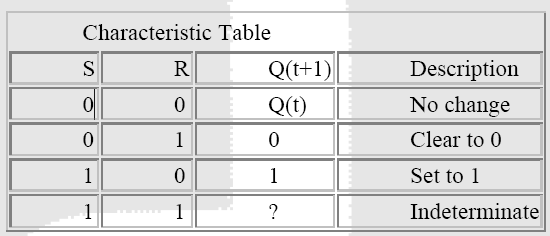 45
Cont…..
The operation of the SR flip-flop is as follow. 
If there is no signal at the clock input C, the output of the circuit cannot change irrespective of the values at inputs S and R. 
Only when the clock signals changes from 0 to 1 can the output be affected according to the values in inputs S and R 
If S =1 and R = 0 when C changes when C changes from 0 to 1 output Q is set to 1.
 If S = 0 and R =1 when C changes from 0 to 1output Q  is cleared to 0.
If both S and R are 0 during the clock transition, output does not change. 
When both S and R are equal to 1, the output is unpredictable and may go to either 0 or 1, depending on internal timing that occur within the circuit
46
D Flip-Flop: 
     = slight modifications of SR flip-flops
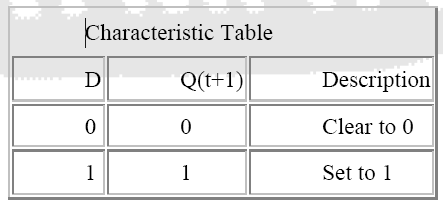 Inputs: 		     Graphics Symbol
D (for data) 
C (for clock) 
Outputs: 
Q 
Q'
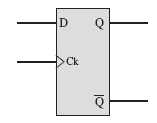 JK Flip-Flop : is the refinements of the SR flip-flops in that indeterminate conditions of the SR type and is defined in the JK types.
-if inputs J& K are both equal to 1 a clock transition switches the outputs of the flip-flops to their complement state.
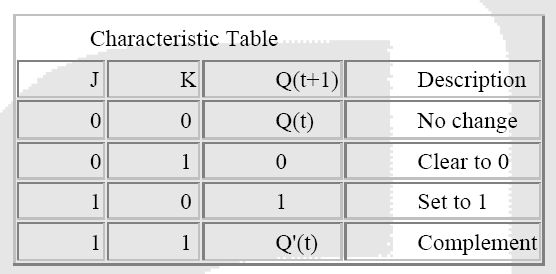 Inputs:             Graphics Symbol
J 
K 
C
Outputs: 
Q  &Q'
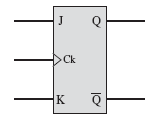 47
T Flip-Flop : is obtained from a JK types when inputs J& K are connected to provide single inputs designed  by T.
 the T flip flops has only two conditions     
When T=0(J=K=0) a clock transition does not change the state of the flip-flops
When T=1(J=K=1) a clock transition complements the state of the flip-flops
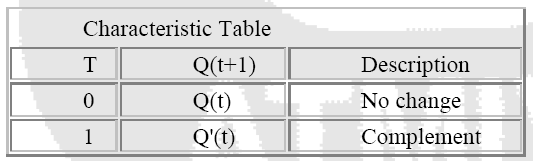 Inputs: 
T (for toggle) 
C (for clock) 
Outputs: 
Q  &Q‘
The T flip flops can be expressed by this equation:  Q(t+1)=Q(t) XOR T

Edge – Triggered Flip-flops
 Most common types of flip flops used synchronize the state change during a clock transition is the edge-triggered flip- flops.
48
Cont….
Most flip-flops are edge-triggered flip-flops (i.e. the transition occurs at a specific level of the clock pulse) . 
A positive-edge transition occurs on the rising edge of the clock signal. 
A negative-edge transition occurs on the falling edge of the clock signal. 
Master Slave flip-flops
Consists of two flip-flop
The 1st is the Master, w/h responds to the positive level of the clock and 
The 2nd is the Slave, w/h responds to the negative level of the clock.
Eg. The result changes from 0 t0 1 transitions of the clock signals. 
Flip-flops can also include special input terminals for setting or clearing the flip-flop asynchronously. 
These inputs are usually called preset and clear and are useful for initialing the flip-flops before clocked operations are initiated
49
Registers
A register is a group of flip-flops with each flip-flop capable of storing one bit of information 
 An n-bit register has a group of n flip-flops 
 A register may also have combinational gates that perform certain data-processing tasks 
 The flip-flops hold the data and the gates control when and how new data is transferred into the register 
 The flip-flops have a common clock input 
 A common clear input is available to reset all the flip-flops asynchronously
50
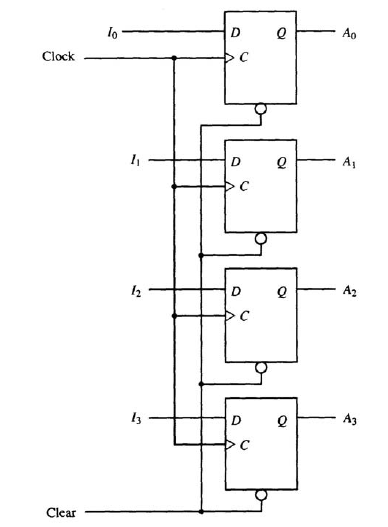 Fig 1.24  4 bit Registers
51
The transfer of new data into a register is called loading the register 
 If all bits are loaded simultaneously with a common clock pulse transition, then the loading is done in parallel 
 The load input determines the action to be taken with each clock pulse 
 If the load input is 1, then the data in the four inputs are transferred at the next positive clock transition 
 If the load input is 0, the data inputs are inhibited and the output is fed back to simulate a no change condition 
Two basic types of registers are commonly used: 
parallel registers and 
shift registers.
52
NB: Figure 1.25 illustrates the operation of a parallel register using D flip-flops.


















Fig 1.25 8 bit parallel register
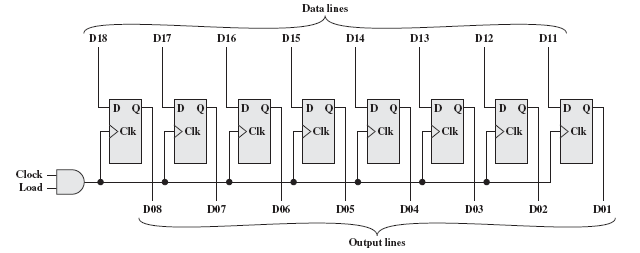 53
2. SHIFT REGISTER:
A shift register accepts and/or transfers information serially.
A shift register is capable of shifting its binary information in one or both directions 
 The logical configuration is a chain of flip-flops, with the output of one connected to the input of the next 
The serial input determines what goes into the leftmost position during the shift 
 The serial output is taken from the output of the rightmost flip-flop 
Fig 1.26 
5 bit shift register
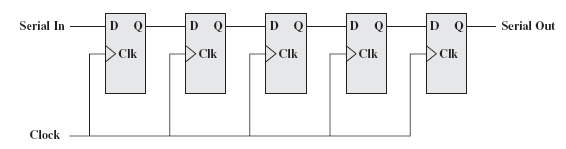 54
A bi-directional shift register can shift in both directions 
 The most general shift register has all the following capabilities: 
 An input for clock pulses to synchronize all operations 
 A shift-right operation and a serial input line associated with the shift-right 
 A shift-left operation and a serial input line associated with the shift-left 
 A parallel load operation and n input lines associated with the parallel transfer 
 n parallel output lines
55
Binary Counters
A register that goes through a predetermined sequence of states upon the application of input pulses is called a counter 
 The input pulses may be a clock or an external input 
 The input may occur at uniform intervals of time or randomly 
 Used to count the number of occurrences of an event and for generating timing signals to control the sequence of operations 
 A counter that follows the binary number sequence is a binary counter 
 An n-bit binary counter is a register of n flip-flops and gates that follow a sequence of states 
 Consider the sequence 0000, 0001, 0010, 0011, 1000, … 
 The lsb is complemented each count 
 Every other bit is complemented iff all its lower-order bits are equal to 1
56
Natural to use either T or JK flip-flops since they both have a complement state 
 The counter has an enable input 
 Synchronous counters have a regular pattern with a common clock 
 The chain of AND gates generate the logic for the flip-flop inputs
57
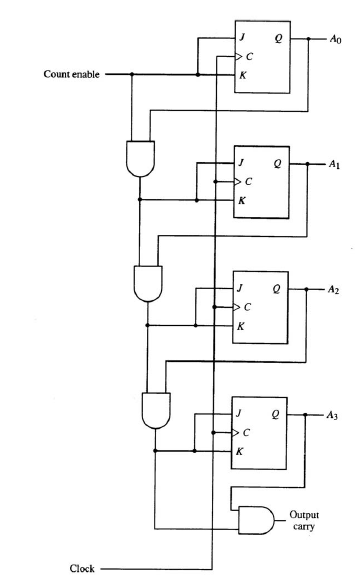 Fig 1.27 4 bit synchronous binary counter
58
Memory Unit
A memory unit is a collection of storage cells together with associated circuits to transfer information in and out of storage 
• The memory stores binary data in groups of bits called words 
• A word can represent an instruction code or alphanumeric characters 
• Each word in memory is assigned an address from 0 to 2k –1, where k is the number of address lines 
• A decoder inside the memory accepts an address opens the paths needed to select the bits of the specified word 
• The memory capacity is stated as the total number of bytes that can be stored 
• Refer to the number of bytes using one of the following 
o K (kilo) = 210                  o M (mega) = 220 
o G (giga) = 230          • 64K = 210, 2M = 221, and 4G = 232 •
59
In random-access memory (RAM) the memory cells can be accessed for information from any desired random location 
• The process of locating a word in memory is the same and requires an equal amount of time no matter where the cells are located physically in memory 
Communication between memory and its environment is achieved via data input and output lines, address selections lines, and control lines 
• The n data input lines provide the information to be stored in memory 
• The n data output lines supply the information coming out of memory 
• The k address lines provide a binary number of k bits that specify a specific word or location 
• The two control lines specify the direction of transfer – either read or write
60
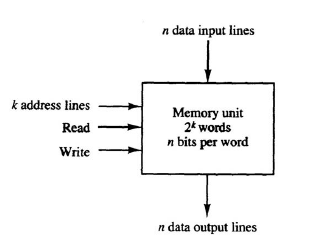 Steps to write to memory: 
 Apply the binary address of the desired word into the address lines 
 Apply the data bits that are to be stored in memory on the data lines
 Activate the write input
61
Steps to read from memory: 
 Apply the binary address of the desired word into the address lines 
 Activate the read input 
• A read-only memory (ROM) is a memory unit that performs the read operation only – there is no write capability 
• The binary information stored in a ROM is permanent during the hardware production 
• RAM is a general-purpose device whose contents can be altered 
• The information in ROM forms the required interconnection pattern 
• ROMs come with special internal electronic fuses that can be programmed for a specific configuration 
• An m x n ROM is an array of binary cells organized into m words of n bits each
62
A ROM has k address lines to select one of m words in memory and n output lines, one for each bit of the word 
 May have one or more enable inputs for expansion 
 The outputs are a function of only the present input (the address), so it is a combinational circuit constructed of decoders and OR gates
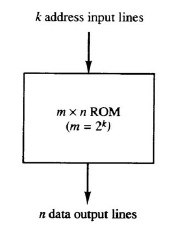 63
When used as a memory unit, it stores fixed programs that are not to be altered and for tables of constants that will not change 
 When used in the design of control units for digital computers, it stores coded information that represents the sequence of internal control variables to enable the various operations 
 A control unit that utilizes a ROM is called a microprogrammed control unit 
 The required paths may be programmed in three different ways 
 Mask programming is done by the semiconductor company based upon a truth table provided by the manufacturer 
 Programmable read-only memory (PROM) is more economical. PROM units contain all fuses intact and are blown by users 
 Erasable PROM (EPROM) can be altered using a special ultraviolet light 
 Electrical erasable PROM (EEPROM) can be erased with electrical signals
64